Nikoli ne moreš razumeti enega jezika, dokler ne razumeš vsaj dveh.
Geoffrey Willans
IZZIVI VEČJEZIČNOSTI V ŠOLAH OBMEJNEGA  PROSTORA NA PRIMORSKEM
Bralna pismenost in bralna kultura – italijanščina v osnovnih šolah s slovenskim učnim jezikom
Katja Milič, Alexia Kobal, Mateja Lovrečič
SŠ Igo Gruden, Nabrežina (Trst)
UBITI DVE MUHI NA EN MAH
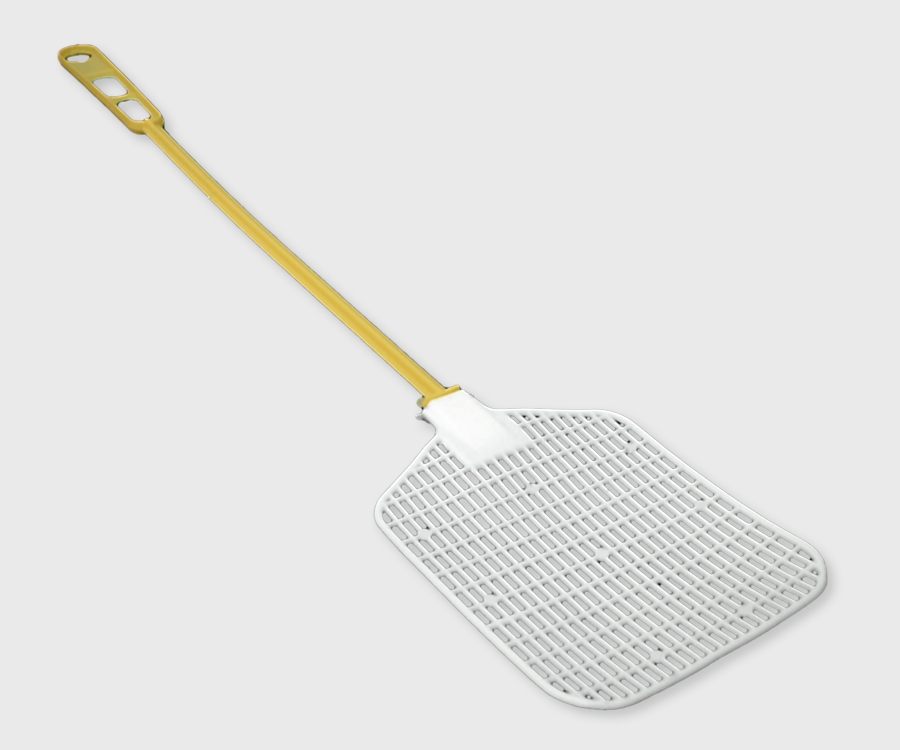 PRENDERE DUE PICCIONI CON UNA FAVA
UBITI DVE MUHI NA EN MAH
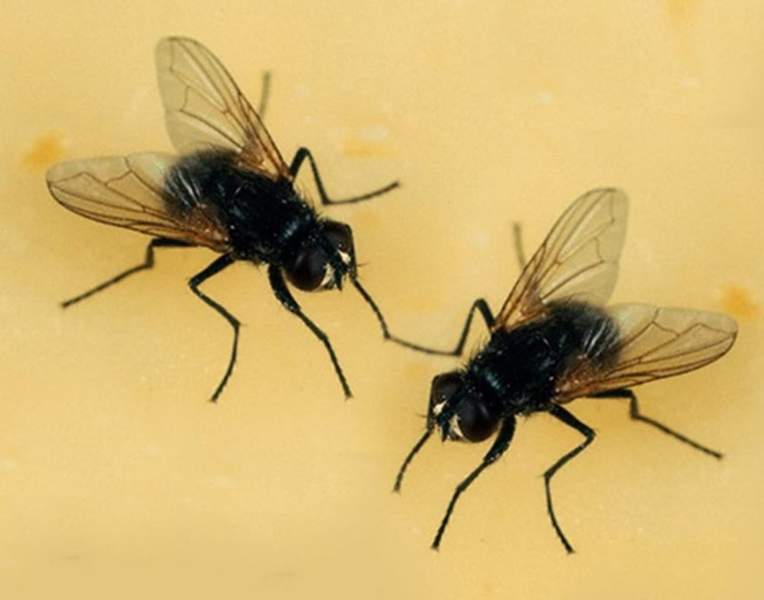 Hkratno učenje dveh jezikov širi naša obzorja, vendarpredstavlja nove izzive, saj so prisotne interference oz. besedni in slovnični kalki, ki jih je težko izkoreniniti.
NPR.
Profesorica, kakšno oceno sem dobil?
Professoressa, che voto ho trovato? = Kakšno oceno sem našel?
Ho preso in prestito il cellulare della mamma. 

Sem si sposodil mobitel od mame = mamin mobitel.
PROJEKT BASENMEDPREDMETNO POVEZOVANJE SLOVENŠČINA IN ITALIJANŠČINA
Projekt je bil namenjen učencem 6. razreda OŠ (1. A in 1. B razred)

CILJI: 
a) poznavanje značilnosti literarnega žanra; 
b) branje in razumevanje besedil v obeh jezikih;
c) tvorjenje besedil in spodbujanje kreativnosti;
č) zavestna uporaba jezika (večja pozornost pri izbiri besedišča in slovničnih struktur)
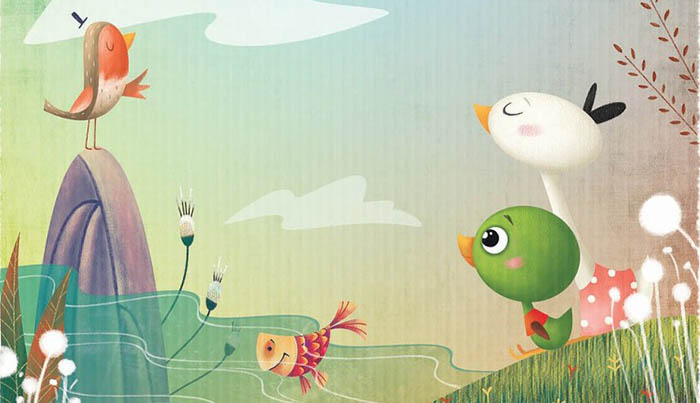 IZVEDBA:

Na osnovi predznanja so učenci poglobili poznavanje antične in sodobne basni. 
Preizkusili so se v kreativnem pisanju in sestavili svoje basni, ki smo jih v razredu analizirali in vrednotili.
Besedila so pretipkali, grafično uredili, jim dodali ilustracije in iz njih sestavili knjigo. 
Vadili so doživeto branje in knjigam dodali zgoščenko.
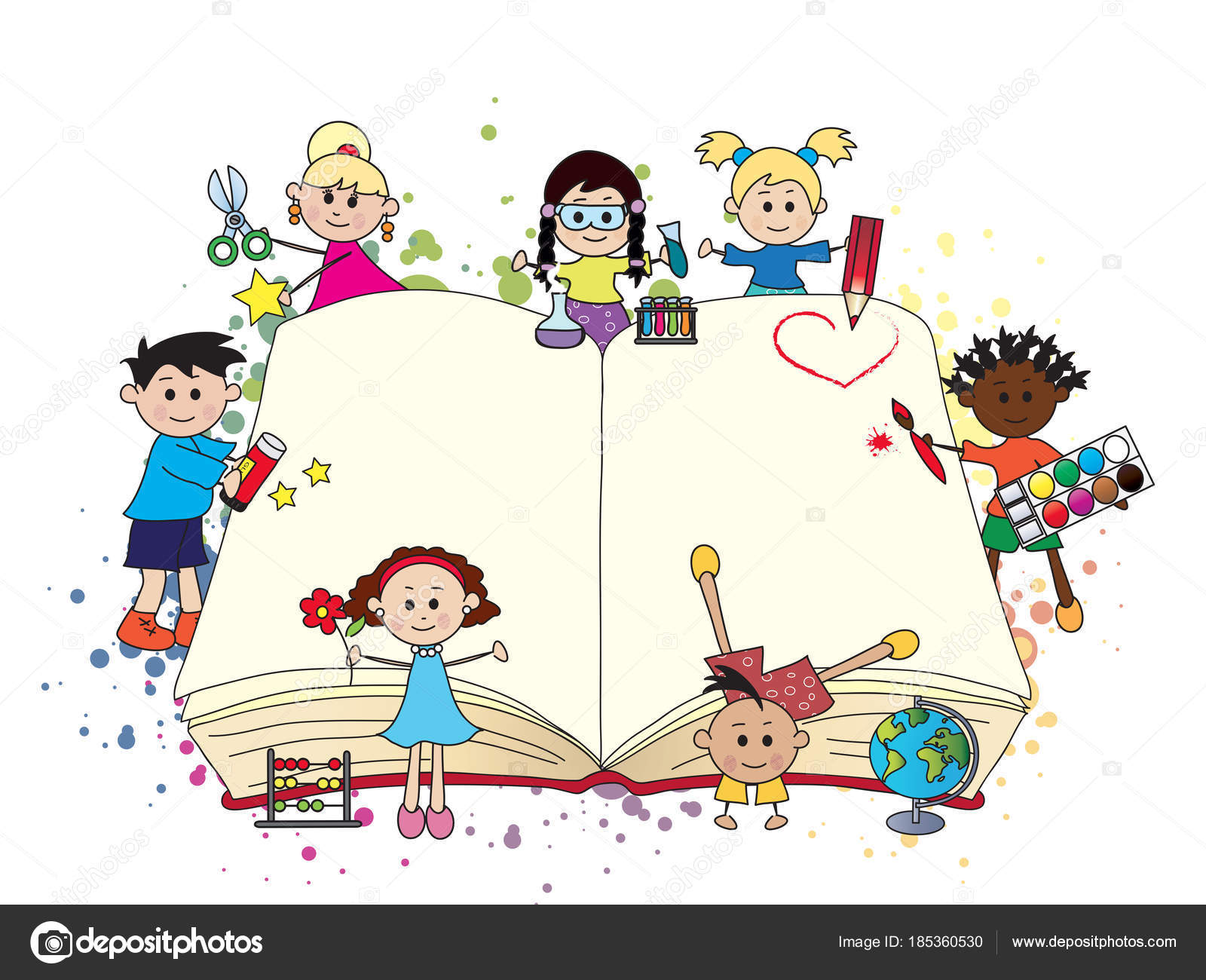 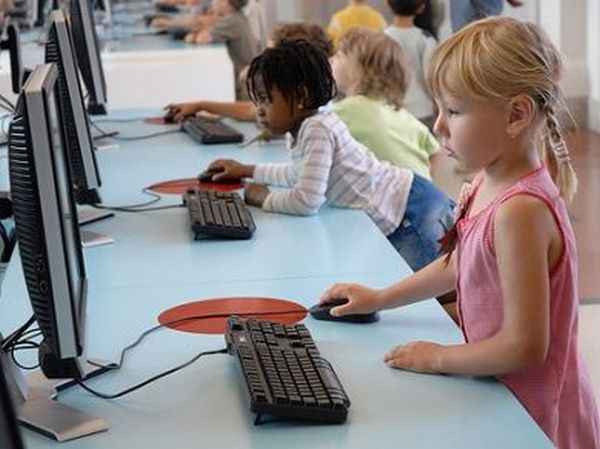 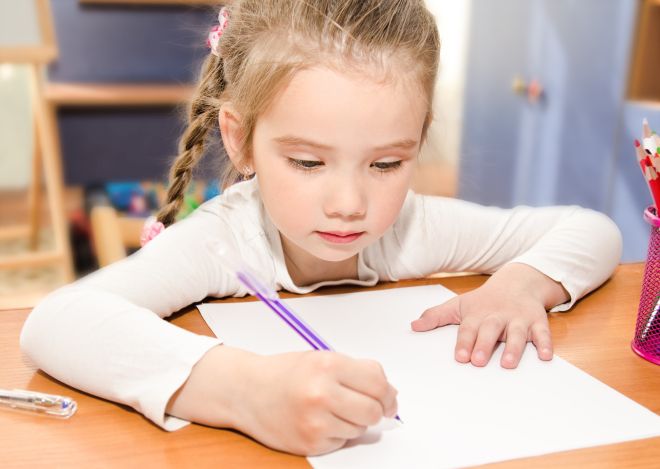 UGOTOVITVE:

a) Učenci so bili navdušeni, saj je naloga imela namen – knjigo so podarili pararelki.
b) Preizkusili so se v pisanju istega žanra v obeh jezikih in ugotavljali razlike in podobnosti.
c) Spoznali so frazeme in stalne besedne zveze v obeh jezikih in tako obogatili svoj besedni zaklad.
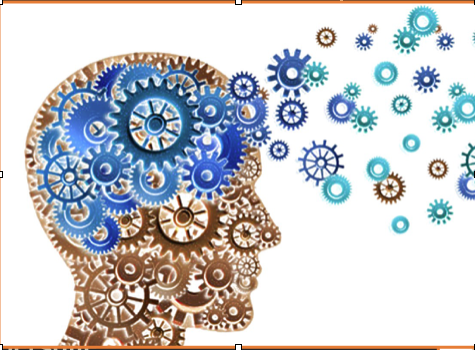 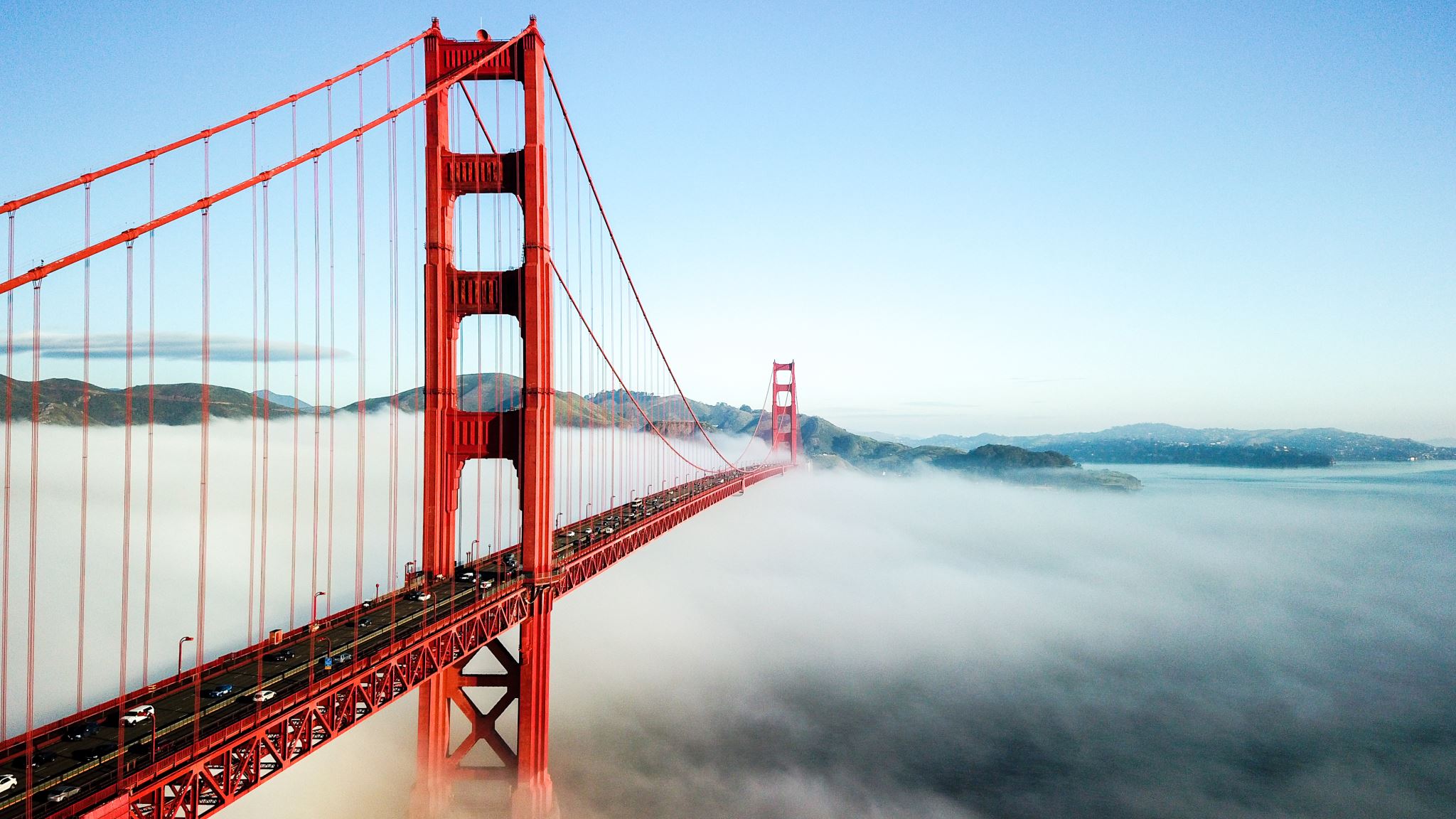 HVALA ZA POZORNOSTGRAZIE PER L‘ATTENZIONE